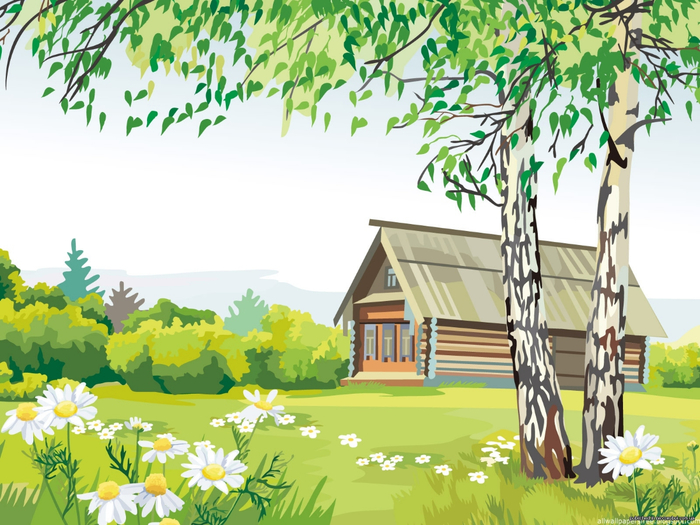 Домашними птицы
Выполнила: воспитатель Мудрая А.А.
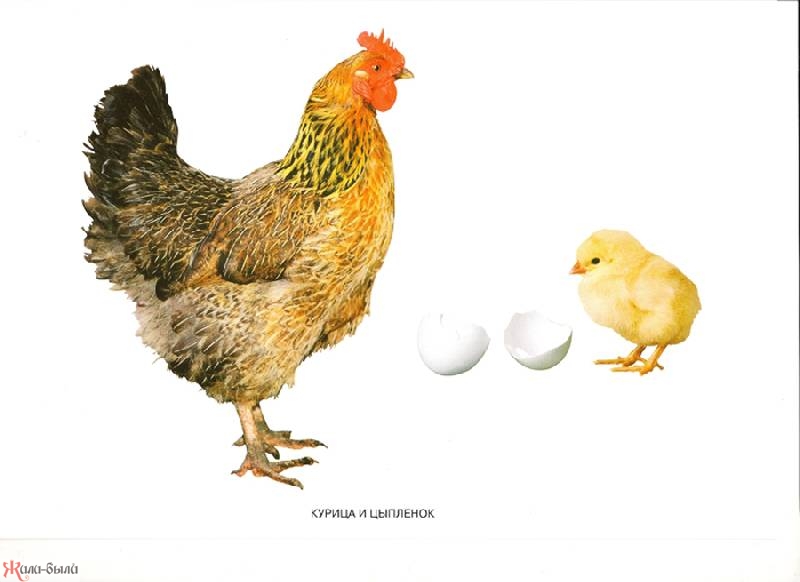 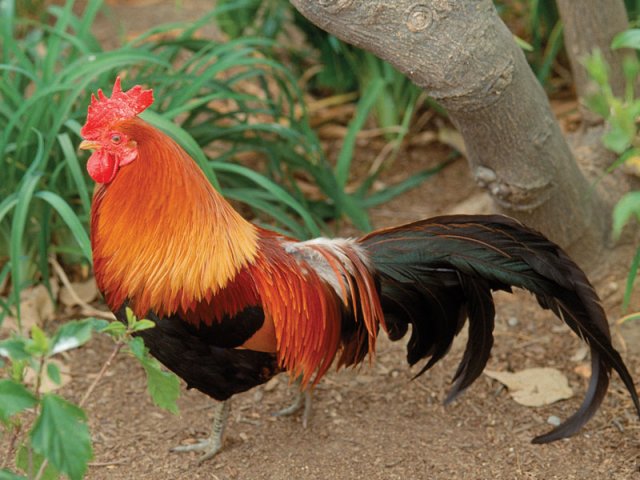 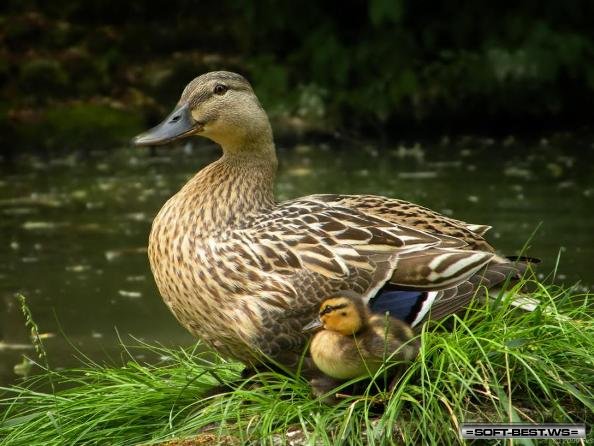 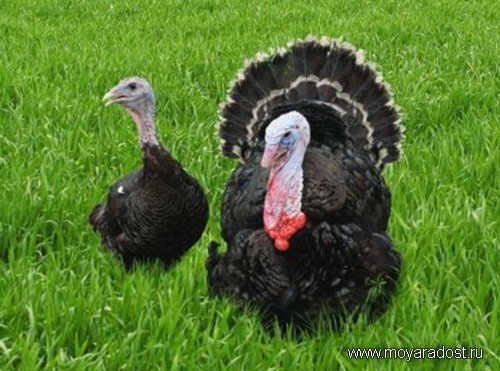 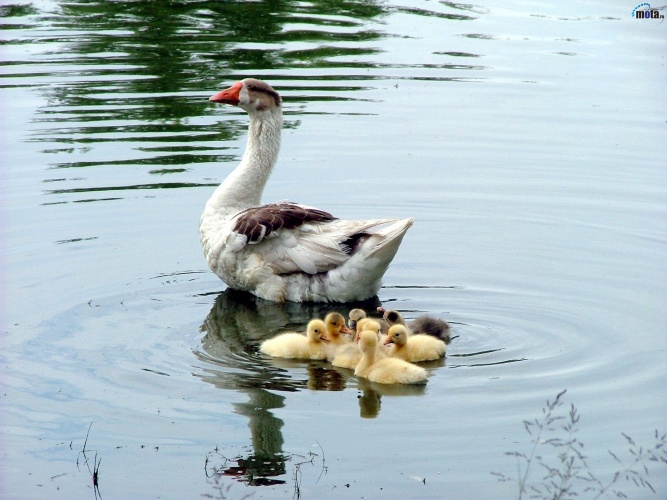 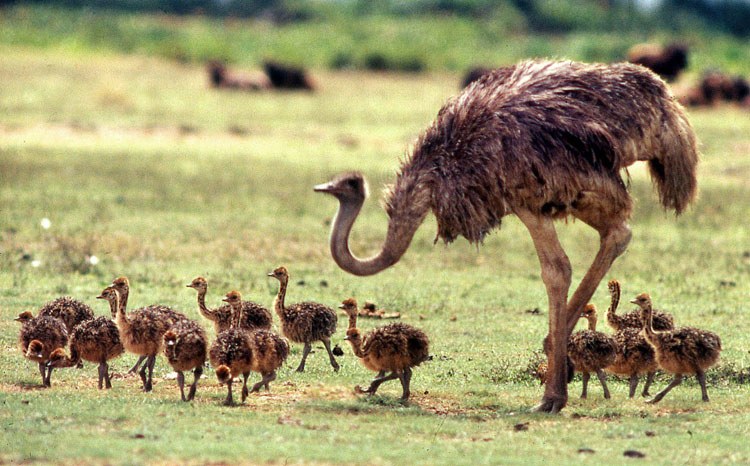 Спасибо за внимание